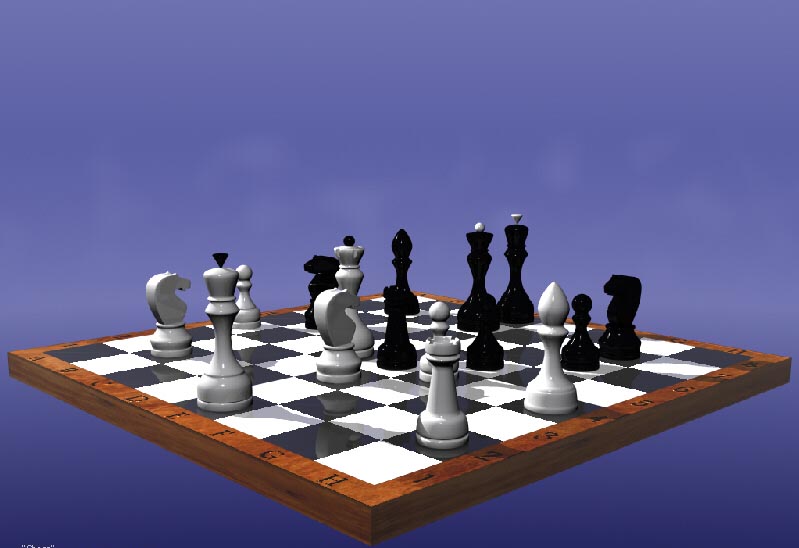 «Шахматы»
27 марта 2024 г.
Шахматный термин
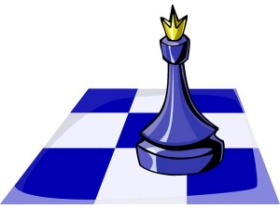 Тема занятия:
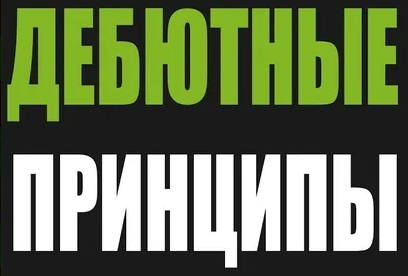 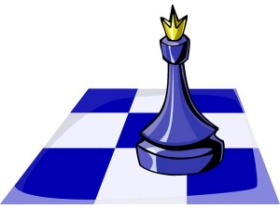 Как начинать шахматную партию
В шахматном  королевстве  есть свои чудеса, свои секреты. Как в любой стране,  здесь бывает утро, день, вечер. Наше утро называется французским словом «дебют» - это начало  шахматной партии. Потом наступает день, или, как скажут немцы, миттельшпиль «середина игры». Ну а как стемнеет, наступит вечер - эндшпиль, что означает «конец игры».
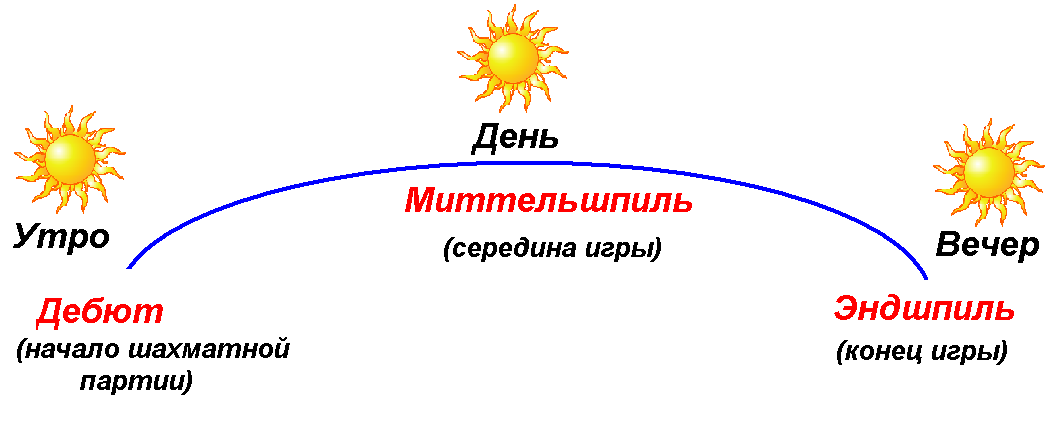 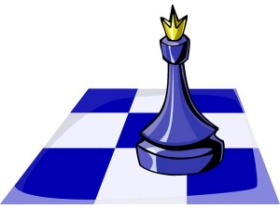 Как начинать шахматную партию
Давай подготовим шахматную доску к бою.
Помни! Фигуры надо доставать аккуратно и ставить, а не высыпать на стол! Иначе они все быстро сломаются или потеряются.
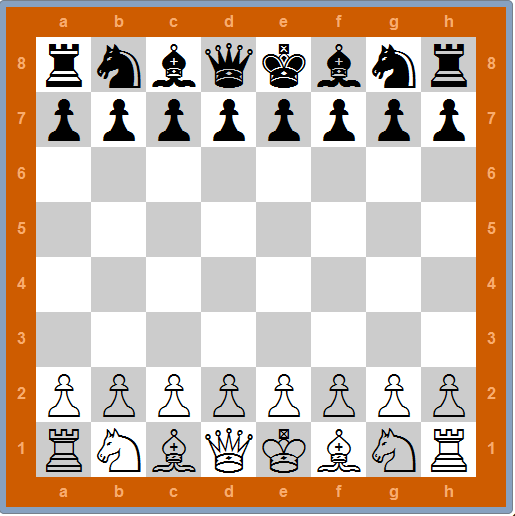 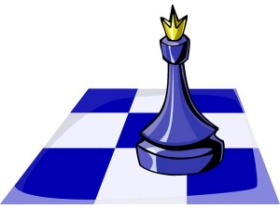 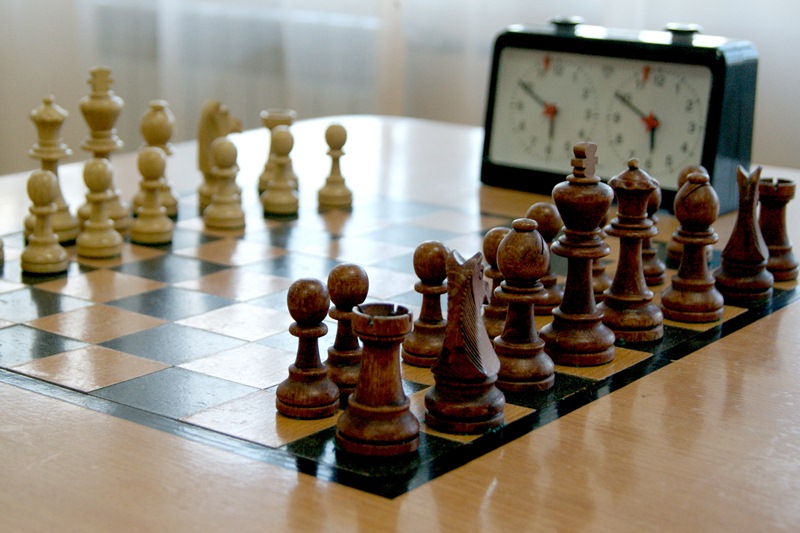 Дебют - это начальная стадия шахматной партии. 

Основная задача дебюта, вывести свои фигуры на самые выгодные позиции и помещать развитию фигур противники.
Основные принципы в дебюте
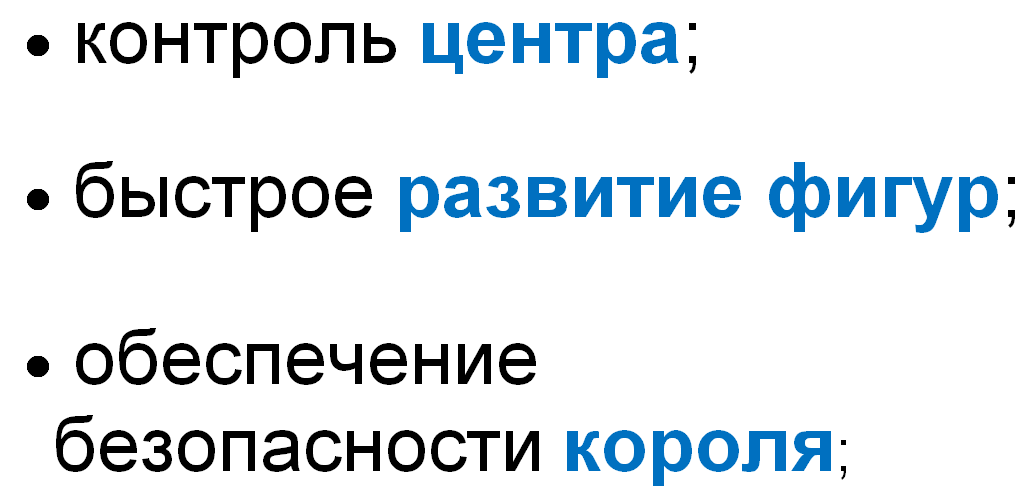 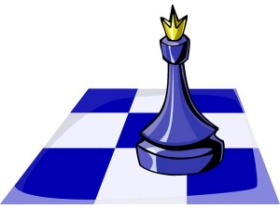 Как начинать шахматную партию
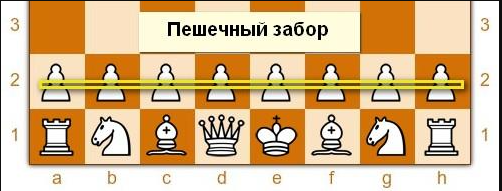 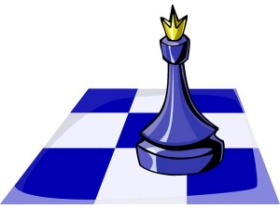 Основные принципы в дебюте
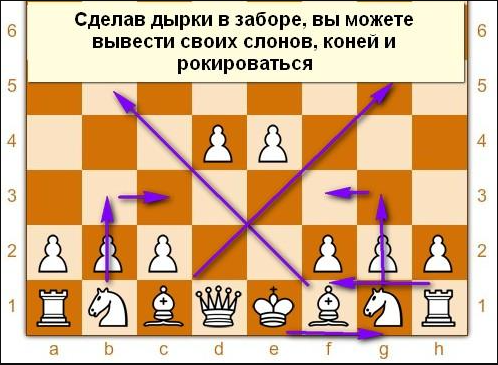 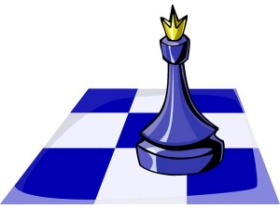 Основные принципы в дебюте
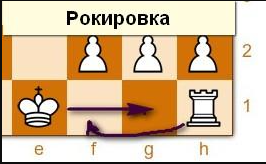 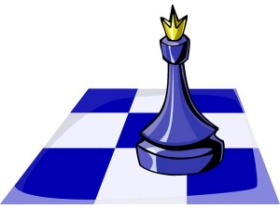 Основные принципы в дебюте
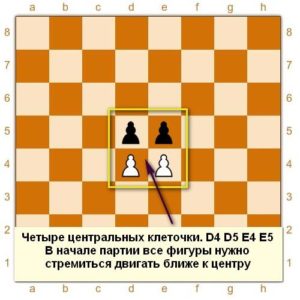 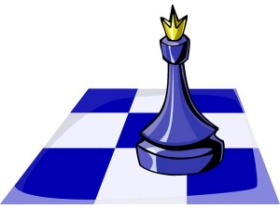 Основные принципы в дебюте
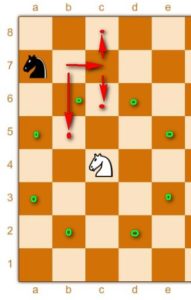 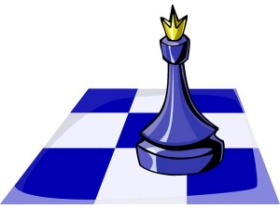 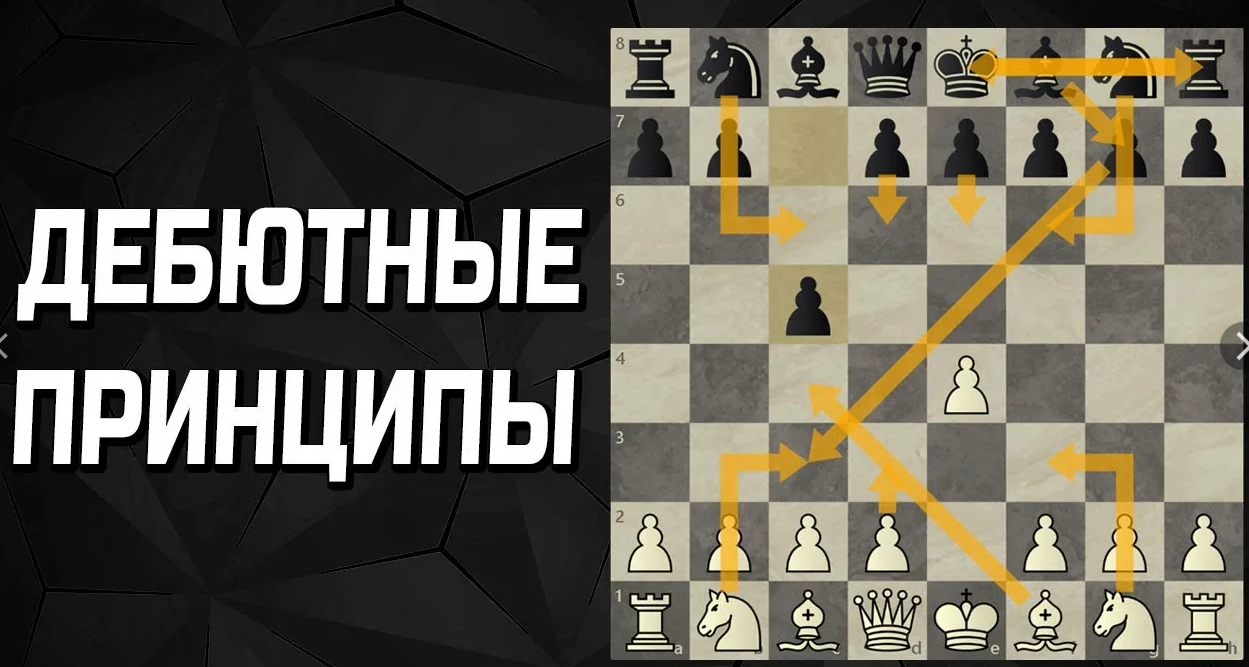 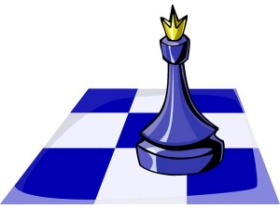 “  Шахматы - это не просто спорт.  Они делают  человека мудрее и дальновиднее, помогают объективно оценивать сложившуюся ситуацию, просчитывать поступки на несколько ходов вперёд ”.                    
                                                 Владимир Путин
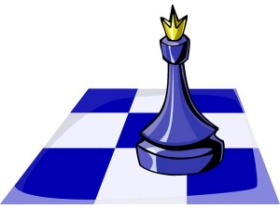 СПАСИБО ЗА ВНИМАНИЕ
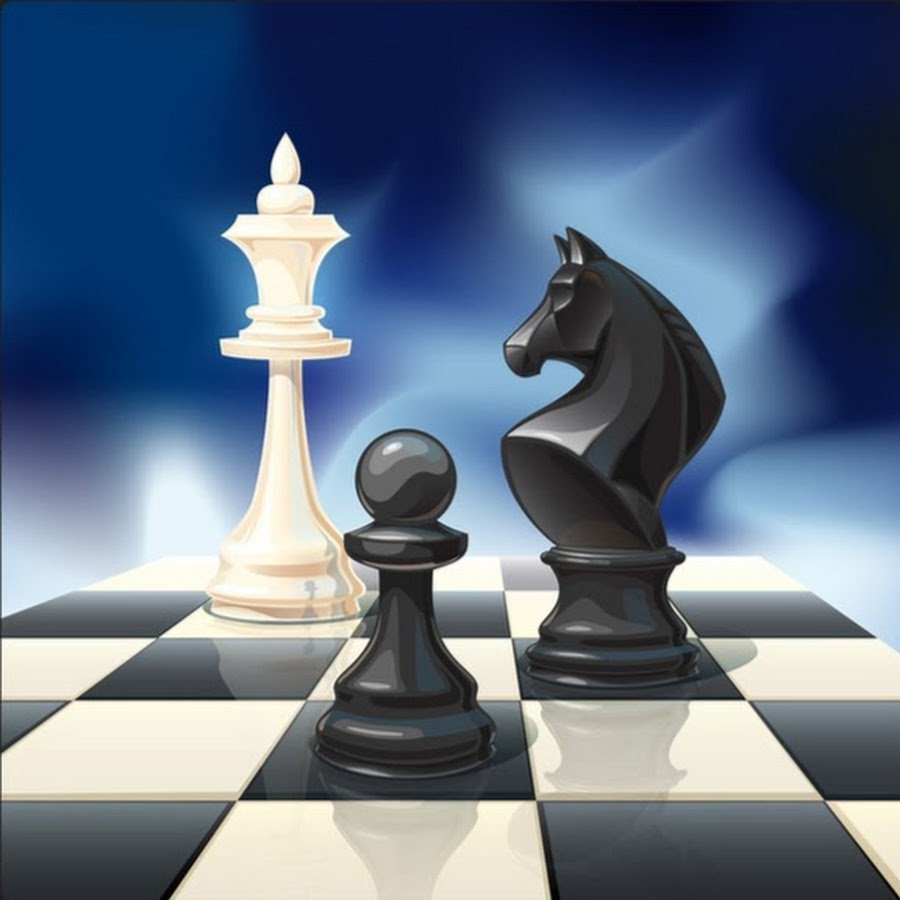 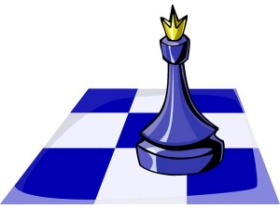